2018 Survey of Community College Presidents
An Inside Higher Ed webcast
Tuesday, May 22
2 p.m. Eastern
Presenters
Scott Jaschik, editor, Inside Higher Ed scott.jaschik@insidehighered.com
Doug Lederman, editor, Inside Higher Ed doug.lederman@insidehighered.com
Methodology
Survey questions were drafted by Inside Higher Ed  in collaboration with Gallup.
Responses received from 177 presidents or chancellors.
Responses are completely confidential.
Survey was in field in January and February of 2018.
Enrollment Woes
Enrollment, Compared to 3 Years Ago
Could the Enrollment Declines Be Worse Than Numbers Suggest?
Strategies to Recruit More Students
Free Community College
87% of presidents anticipate additional expansion of free community college efforts.
76% say that free community college movement is having a positive impact on community colleges.
Issues Associated With Free
Will states provide the money to offset lost tuition revenue?
Can idea expand beyond traditional college-age students?
Are states attaching the right requirements?
Skepticism on Free Tuitionfor Four-Year Public Colleges
The adoption of free four-year public tuition …
Barriers to Transfer
Success vs. Rigor
41% agree that pressure to show dramatic gains in graduation rates creates incentives to cut corners.
57% agree that some “completion agenda” reforms may not result in improved teaching and learning.
10% said their college has taken steps to improve completion rates that may not result in improved learning outcomes.
Future of the Presidency
28% report that they are impressed with pool of potential community college presidents.
45% say that there are not enough female candidates.
68% say that there are not enough minority candidates.
Issues on the Horizon
Online education in light of California proposals
Trump criticism of community colleges
Proposals on apprenticeships

(We’ll probably be asking about these next year.)
Q&A
Your questions
Ideas for coverage
With Thanks …
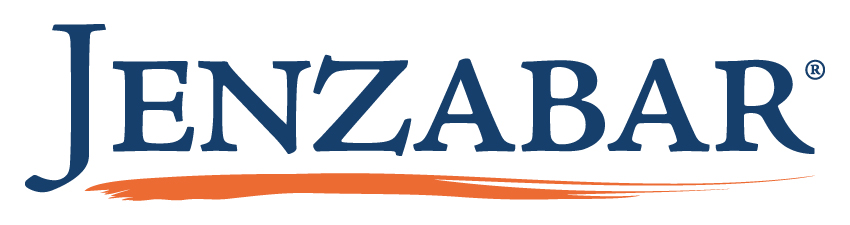 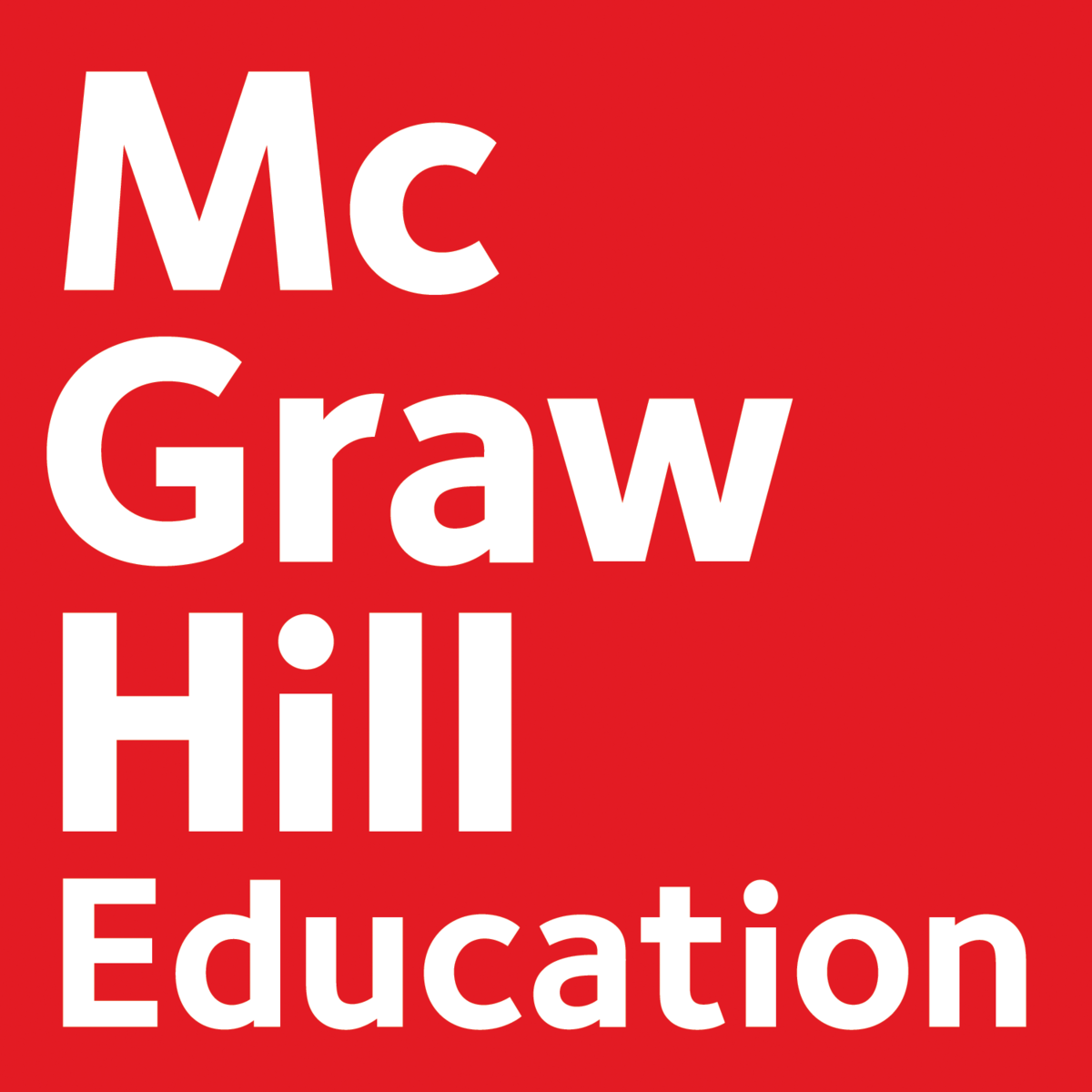